MUSIKK OG DANS I DET GAMLE EGYPT
Musikk spilte en viktig rolle i det Gamle Egypt.

Funnet veggmalerier og tekst, spesielt i gravkammer (også på steintavler, kister, statuer og papyrus)
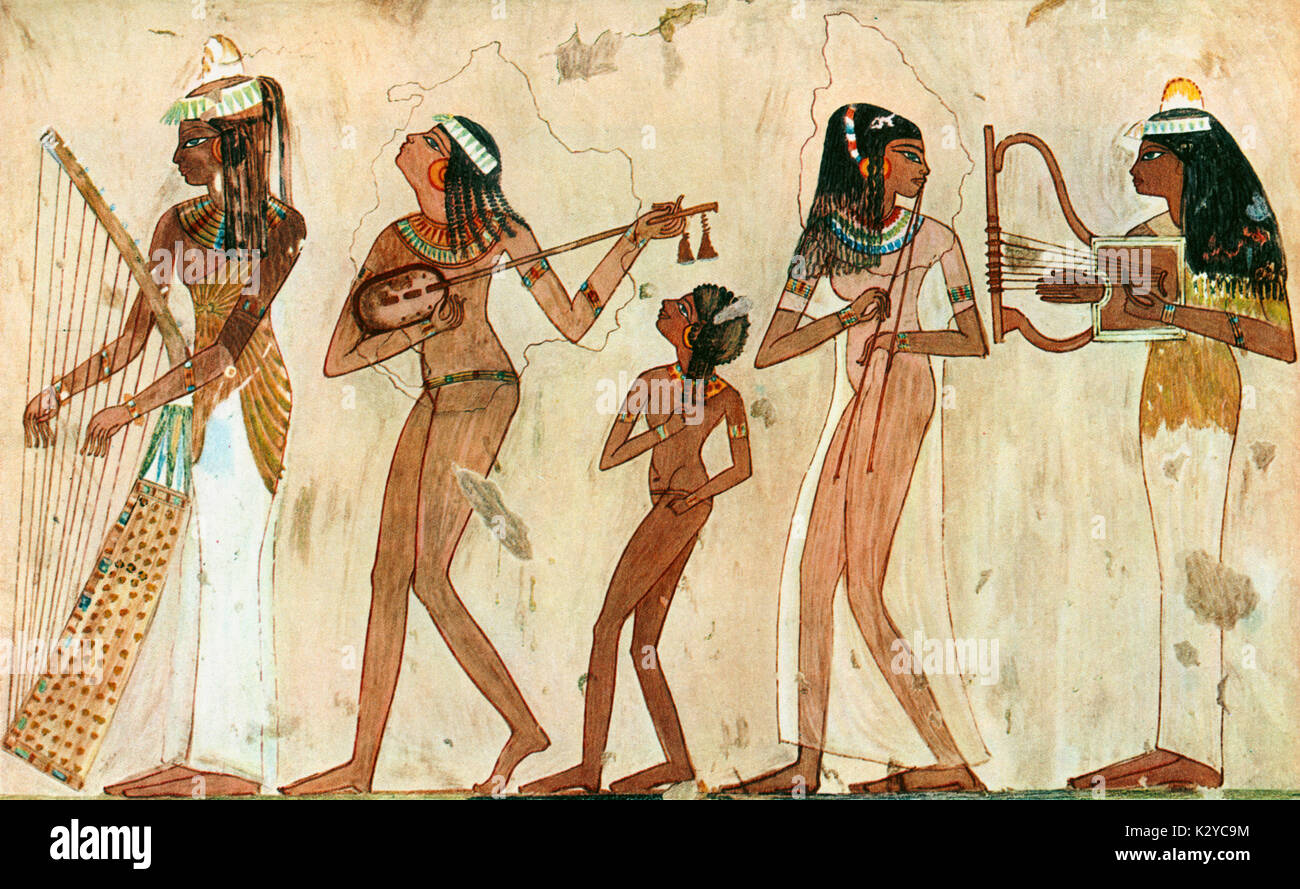 Hvor ble musikken brukt?
Musikk og dans ble brukt i tempelet (vekke guden om morgenen, og dysse til søvn om kvelden)
I palass
Når de gikk i prosesjoner
Festivaler
Parader
Ved begravelse
Private fester, arrangement
Kanskje det lignet på dette? Tomb of the ancients
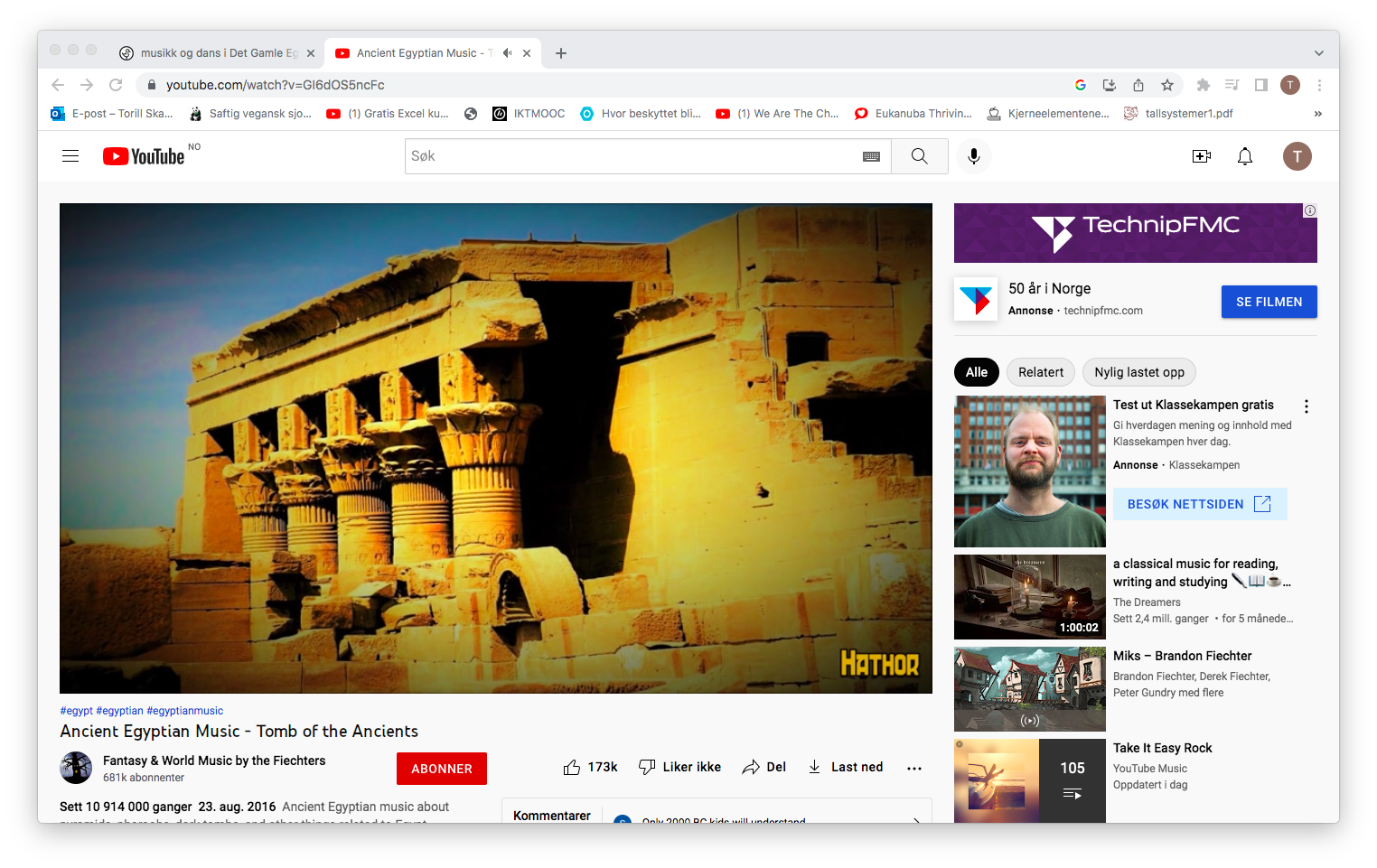 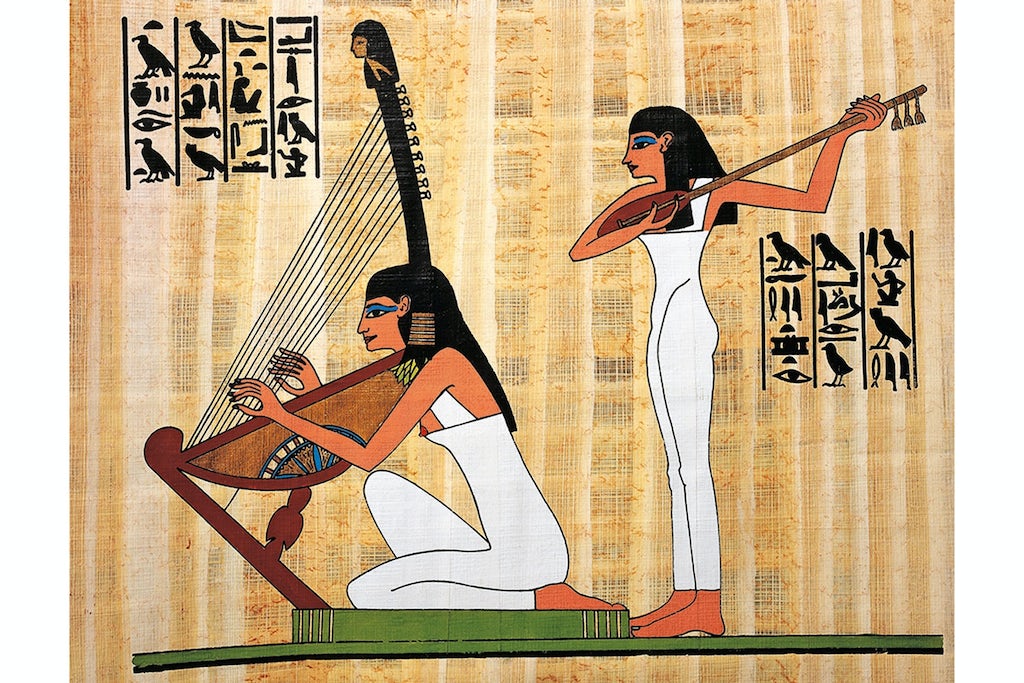 Instrumenter
Fløyte, klarinett
Harpe
Trommer
Rasler (halskjeder)
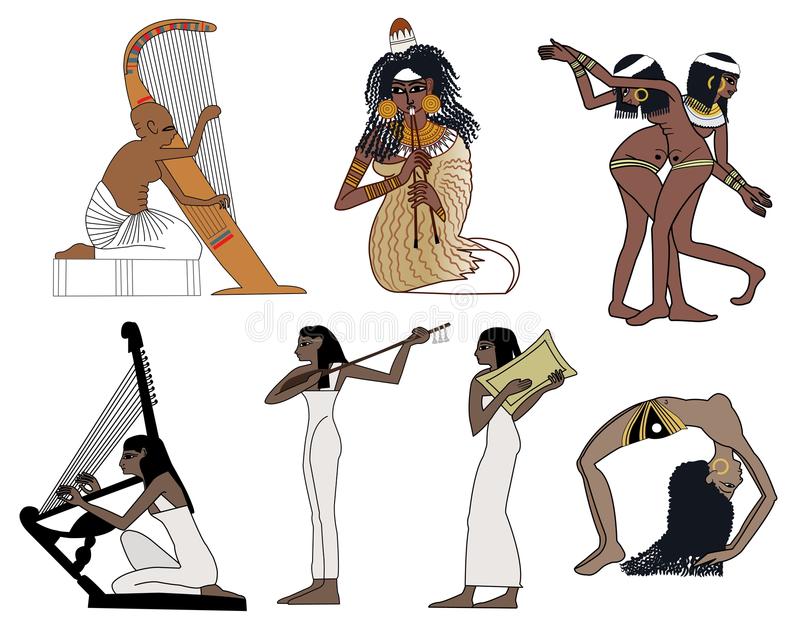 Lytt til harpen, kanskje det hørtes sånn ut?
Harpe 
(Lærer velger om bare lytting eller lytt og se video)
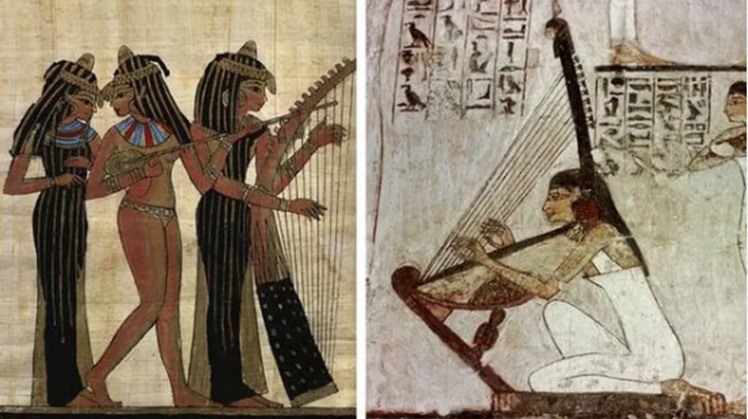 Harpe
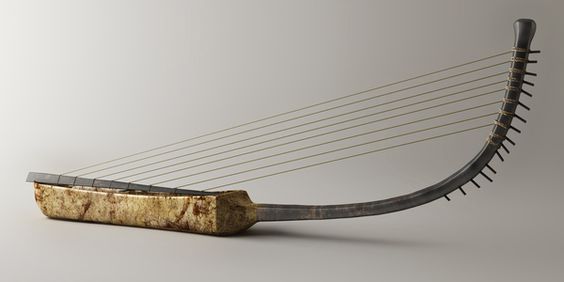 Egyptisk musikkspråk
Pentaton skala (fem toner) 1-2-4-5 -B7 , (lytt på opptak til venstre)

Frasering
Rytme 
Instrument, klang
Stemme, klang
Harmonier /akkorder
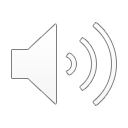 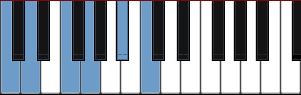 Hvordan lage et instrument liknende de gamle Egyptiske sine «Sistrum»?How to make an Egyptian sistrum/
Kilder
https://www.academia.edu/16113423/Fr%C3%A5_sorg_til_fest_-_musikk_og_ritual_i_det_gamle_Egypt

https://snl.no/musikk_og_dans_i_Det_Gamle_Egypt
http://no.artsentertainment.cc/musikk/Musikk-Basics/1004035461.html